Муниципальное дошкольное образовательное учреждение«Детский сад № 24 «Солнышко»  г. Красный Кут Саратовской области»
Центр исследовательской деятельности
«Лаборатория Почемучек»
в подготовительной к школе группе «Непоседы»


Воспитатель: Танцарова О.А.
Народная мудрость гласит: «лучше один раз увидеть, чем сто раз услышать». Именно поэтому детское экспериментирование имеет огромное значение в процессе развития дошкольников. 
    Экспериментальная деятельность расширяет кругозор, учит устанавливать причинно-следственные связи, пробуждает любознательность, учит наблюдать, размышлять и делать выводы, а также соблюдать правила безопасности
ЦЕЛЬ
Углубление представлений о живой и неживой природе; умение самостоятельно проводить исследования, добиваться результатов, размышлять, отстаивать свое мнение, обобщать результаты опытов.
В процессе организации опытно- экспериментальной деятельности решаются следующие задачи:
формирование способности видеть многообразие мира в системе взаимосвязей; 
включение детей в мыслительные, моделирующие и преобразующие действия; 
расширение перспектив развития поисково- познавательной деятельности, поддержание у детей инициативы, сообразительности, пытливости, критичности, самостоятельности, наглядных средств (эталонов, символов)
Одним из условий решения задач по опытно-экспериментальной деятельности в детском саду является организация развивающей среды. Предметная среда окружает и оказывает влияние на ребенка уже с первых минут его жизни. Основными требованиями, предъявляемыми к среде, как развивающему средству, является обеспечение развития активной самостоятельной детской деятельности.
Содержание и оформление уголка экспериментирования Символ уголка клоун «Почемучка»
некоторые пищевые продукты, к примеру, соль, сахар, мука, крупы, также семена растений
Игры-головоломки, шнуровка различного уровня сложности
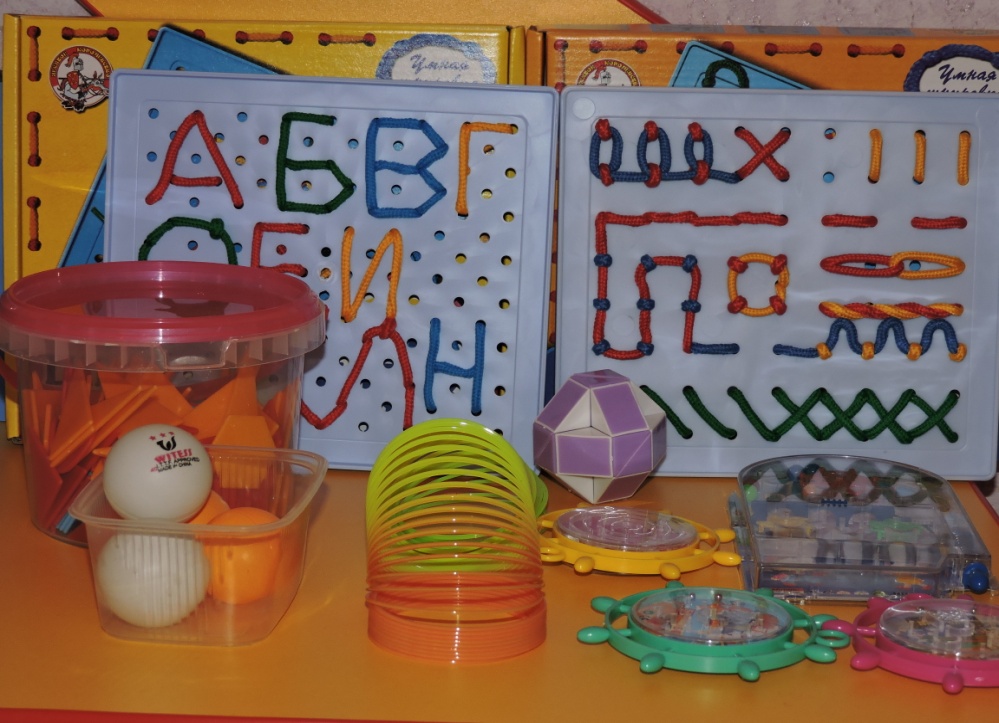 тематические пособия, книги обучающего характера
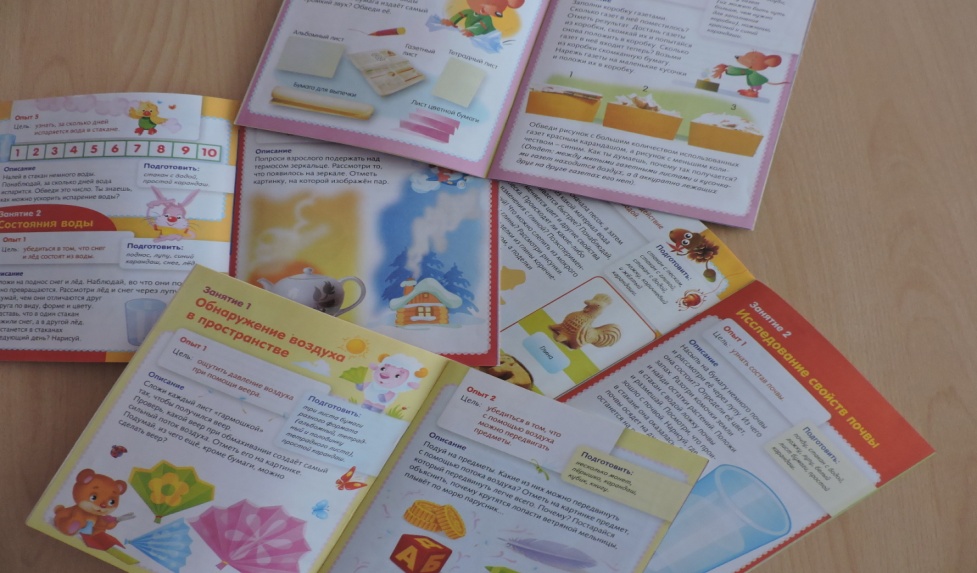 приборы для проведения опытов: пробирки, магниты, лупы, микроскоп, шприцы без игл, пипетки,, линейки и сантиметровые ленты
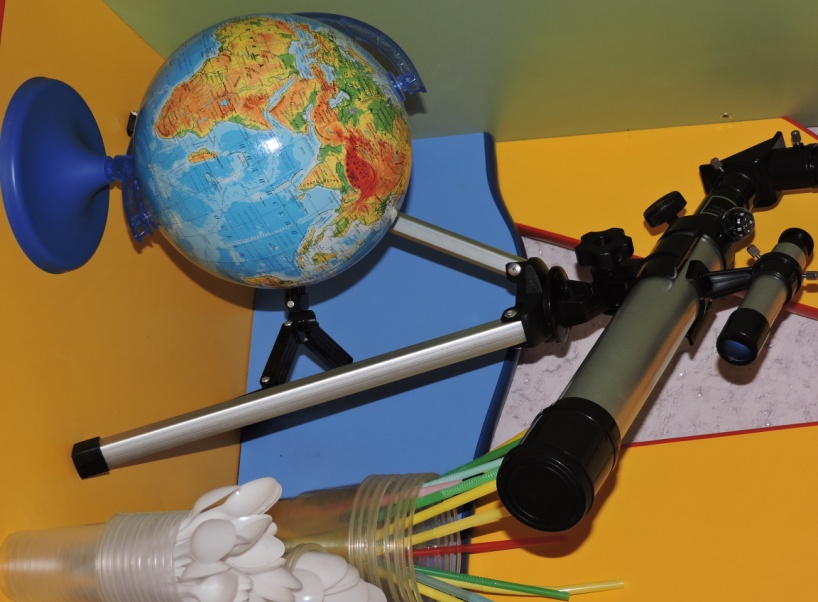 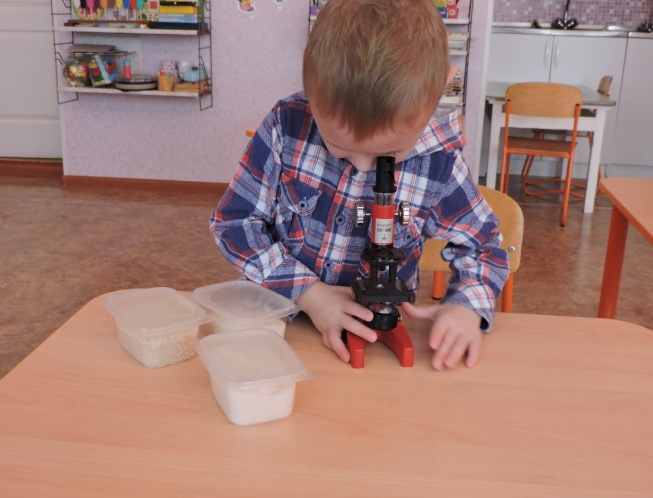 цветная бумага, картон, ножницы, ткани, обрезки кожи, мех
схемы и таблицы с алгоритмами проведения опытов.
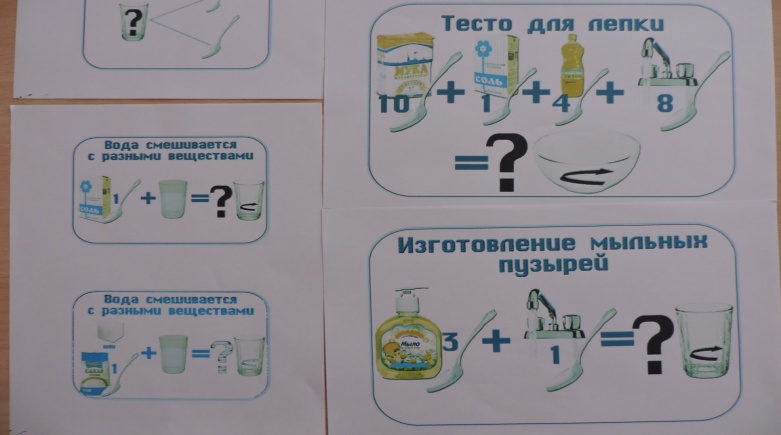 В процессе экспериментирования дети учатся: 

-Видеть и выделять проблему.
 -Принимать и ставить цели.
 -Решать проблемы.
 -Анализировать объект и явления.
 -Выделять существенные признаки и связи.
 -Отбирать средства и материалы для самостоятельной деятельности.
 -Осуществлять эксперимент.
 -Выдвигать гипотезы, предложения.
 -Делать выводы.
Спаибо за внимание!
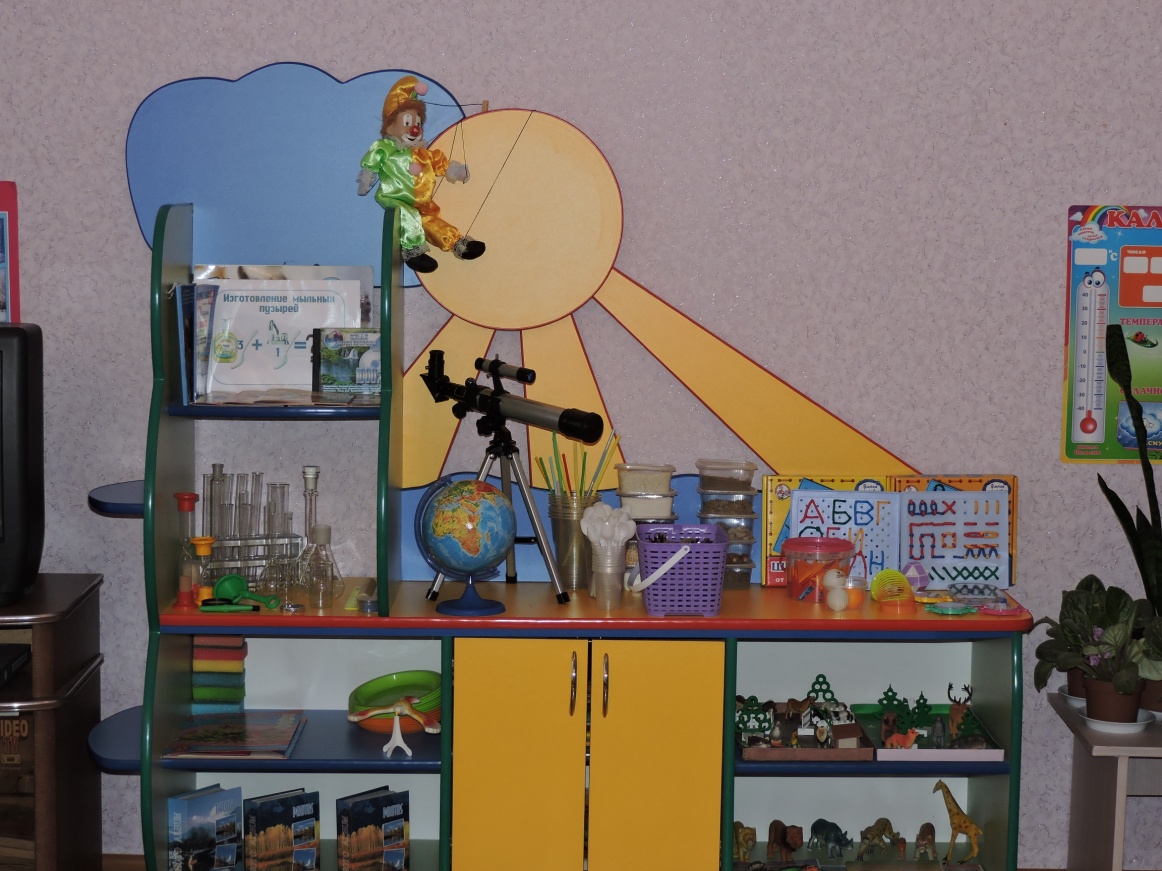